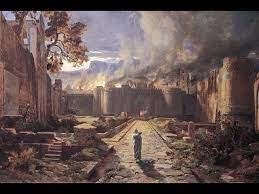 基比亚匪徒的暴行（士19:1-30）
引言
士2: 7 约书亚在世和约书亚死后，那些见耶和华为以色列人所行大事的长老还在的时候，百姓都侍奉耶和华。
士17:6 那时以色列中没有王，各人任意而行。
士18:1 那时以色列中没有王······
士19:1 当以色列中没有王的时候······
申33:5······耶和华在耶书仑中为王。
撒上8:7 耶和华对撒母耳说：“百姓向你说的一切话，你只管依从，因为他们不是厌弃你，乃是厌弃我，不要我作他们的王。
何4: 1-6
1 “以色列人哪，你们当听耶和华的话。耶和华与这地的居民争辩，因这地上无诚实、无良善、无人认识神。2 但起假誓、不践前言、杀害、偷盗、奸淫、行强暴、杀人流血，接连不断。3 因此，这地悲哀，其上的民、田野的兽、空中的鸟必都衰微，海中的鱼也必消灭。”4 “然而，人都不必争辩，也不必指责，因为这民与抗拒祭司的人一样。5 你这祭司必日间跌倒，先知也必夜间与你一同跌倒，我必灭绝你的母亲。6 我的民因无知识而灭亡。你弃掉知识，我也必弃掉你，使你不再给我作祭司。你既忘了你神的律法，我也必忘记你的儿女。
利未人与他的妾（士19:1-3）
1 当以色列中没有王的时候，有住以法莲山地那边的一个利未人，娶了一个犹大伯利恒的女子为妾。2 妾行淫离开丈夫，回犹大伯利恒，到了父家，在那里住了四个月。3 她丈夫起来，带着一个仆人、两匹驴去见她，用好话劝她回来。女子就引丈夫进入父家。她父见了那人，便欢欢喜喜地迎接。
利21: 13 他要娶处女为妻。14 寡妇或是被休的妇人，或是被污为妓的女人，都不可娶，只可娶本民中的处女为妻。
提前3:2 作监督的，必须无可指责，只作一个妇人的丈夫······
利20:10 与邻舍之妻行淫的，奸夫淫妇都必治死。
岳父的热情款待（士19:4-9）
4 那人的岳父，就是女子的父亲，将那人留下住了三天。于是二人一同吃喝、住宿。5 到第四天，利未人清早起来要走，女子的父亲对女婿说：“请你吃点饭，加添心力，然后可以行路。”6 于是二人坐下一同吃喝。女子的父亲对那人说：“请你再住一夜，畅快你的心。”7 那人起来要走，他岳父强留他，他又住了一宿。8 到第五天，他清早起来要走。女子的父亲说：“请你吃点饭，加添心力，等到日头偏西再走。”于是二人一同吃饭。9 那人同他的妾和仆人起来要走，他岳父，就是女子的父亲，对他说：“看哪，日头偏西了，请你再住一夜，天快晚了，可以在这里住宿，畅快你的心。明天早早起行回家去。”
创24:4 你要往我本地本族去，为我的儿子以撒娶一个妻子······47 我问她说：‘你是谁的女儿？’她说：‘我是密迦与拿鹤之子彼土利的女儿。’我就把环子戴在她鼻子上，把镯子戴在她两手上。48 随后我低头向耶和华下拜，称颂耶和华我主人亚伯拉罕的神，因为他引导我走合适的道路，使我得着我主人兄弟的孙女，给我主人的儿子为妻。49 现在你们若愿以慈爱诚实待我主人，就告诉我；若不然，也告诉我，使我可以或向左，或向右。” 50 拉班和彼土利回答说：“这事乃出于耶和华，我们不能向你说好说歹。51 看哪，利百加在你面前，可以将她带去，照着耶和华所说的，给你主人的儿子为妻。”······54 仆人和跟从他的人吃了喝了，住了一夜。早晨起来，仆人就说：“请打发我回我主人那里去吧！” 55 利百加的哥哥和她母亲说：“让女子同我们再住几天，至少十天，然后她可以去。” 56 仆人说：“耶和华既赐给我通达的道路，你们不要耽误我，请打发我走，回我主人那里去吧！”
基比亚人的冷漠（士19:10-15）
10 那人不愿再住一夜，就备上那两匹驴，带着妾起身走了，来到耶布斯的对面。耶布斯就是耶路撒冷。11 临近耶布斯的时候，日头快要落了。仆人对主人说：“我们不如进这耶布斯人的城里住宿。”12 主人回答说：“我们不可进不是以色列人住的外邦城，不如过到基比亚去。”13 又对仆人说：“我们可以到一个地方，或住在基比亚，或住在拉玛。”14 他们就往前走。将到便雅悯的基比亚，日头已经落了。
15 他们进入基比亚，要在那里住宿，就坐在城里的街上，因为无人接他们进家住宿。
利19:18 ······要爱人如己。我是耶和华。
以法莲支派的老年人（士19:16-21）
16 晚上有一个老年人，从田间作工回来，他原是以法莲山地的人，住在基比亚，那地方的人却是便雅悯人。17 老年人举目看见客人坐在城里的街上，就问他说：“你从哪里来？要往哪里去？”18 他回答说：“我们从犹大伯利恒来，要往以法莲山地那边去。我原是那里的人，到过犹大伯利恒，现在我往耶和华的殿去，在这里无人接我进他的家。19 其实我有粮草可以喂驴，我与我的妾，并我的仆人，有饼有酒，并不缺少什么。”20 老年人说：“愿你平安！你所需用的我都给你，只是不可在街上过夜。”21 于是领他们到家里，喂上驴，他们就洗脚吃喝。
来13:2 不可忘记用爱心接待客旅，因为曾有接待客旅的，不知不觉就接待了天使。
基比亚人的暴行（士19:22-26）
22 他们心里正欢畅的时候，城中的匪徒围住房子，连连叩门，对房主老人说：“你把那进你家的人带出来，我们要与他交合。”23 那房主出来对他们说：“弟兄们哪，不要这样作恶。这人既然进了我的家，你们就不要行这丑事。24 我有个女儿，还是处女，并有这人的妾，我将她们领出来任凭你们玷辱她们，只是向这人不可行这样的丑事。”25 那些人却不听从他的话。那人就把他的妾拉出去交给他们，他们便与她交合，终夜凌辱她，直到天色快亮才放她去。26 天快亮的时候，妇人回到她主人住宿的房门前，就仆倒在地，直到天亮。
创19:3-8
3 罗得切切地请他们，他们这才进去到他屋里。罗得为他们预备筵席，烤无酵饼，他们就吃了。4 他们还没有躺下，所多玛城里各处的人，连老带少，都来围住那房子，5 呼叫罗得说：“今日晚上到你这里来的人在哪里呢？把他们带出来，任我们所为。”6 罗得出来，把门关上，到众人那里，7 说：“众弟兄，请你们不要作这恶事。8 我有两个女儿，还是处女，容我领出来任凭你们的心愿而行，只是这两个人既然到我舍下，不要向他们作什么。”
罗1:21 因为，他们虽然知道神，却不当作神荣耀他，也不感谢他。他们的思念变为虚妄，无知的心就昏暗了······24 所以，神任凭他们逞着心里的情欲行污秽的事，以致彼此玷辱自己的身体······26 因此，神任凭他们放纵可羞耻的情欲。他们的女人把顺性的用处变为逆性的用处；27 男人也是如此，弃了女人顺性的用处，欲火攻心，彼此贪恋，男和男行可羞耻的事，就在自己身上受这妄为当得的报应。28 他们既然故意不认识神，神就任凭他们存邪僻的心，行那些不合理的事；29 装满了各样不义、邪恶、贪婪、恶毒，满心是嫉妒、凶杀、争竞、诡诈、毒恨，30 又是谗毁的、背后说人的、怨恨神的、侮慢人的、狂傲的、自夸的、捏造恶事的、违背父母的、31 无知的、背约的、无亲情的、不怜悯人的。32 他们虽知道神判定行这样事的人是当死的，然而他们不但自己去行，还喜欢别人去行。
利未人向以色列传报恶事（士19:27-30）
27 早晨，她的主人起来开了房门，出去要行路。不料那妇人仆倒在房门前，两手搭在门槛上。28 就对妇人说：“起来，我们走吧！”妇人却不回答。那人便将她驮在驴上，起身回本处去了。29 到了家里，用刀将妾的尸身切成十二块，使人拿着传送以色列的四境。30 凡看见的人都说：“从以色列人出埃及地，直到今日，这样的事没有行过，也没有见过。现在应当思想，大家商议当怎样办理。”
出29:15-18
15 “你要牵一只公绵羊来，亚伦和他儿子要按手在这羊的头上。16 要宰这羊，把血洒在坛的周围。17 要把羊切成块子，洗净五脏和腿，连块子带头，都放在一处。18 要把全羊烧在坛上，是给耶和华献的燔祭，是献给耶和华为馨香的火祭。
结语
士19:1 当以色列中没有王的时候······3 ······她父见了那人，便欢欢喜喜地迎接······24 我有个女儿，还是处女，并有这人的妾，我将她们领出来任凭你们玷辱她们，只是向这人不可行这样的丑事······22 ······城中的匪徒围住房子，连连叩门，对房主老人说：“你把那进你家的人带出来，我们要与他交合。”······27 早晨，她的主人起来开了房门，出去要行路。不料那妇人仆倒在房门前，两手搭在门槛上······29 到了家里，用刀将妾的尸身切成十二块，使人拿着传送以色列的四境。
提后3:1-5
1 你该知道，末世必有危险的日子来到。2 因为那时人要专顾自己、贪爱钱财、自夸、狂傲、谤讟、违背父母、忘恩负义、心不圣洁、3 无亲情、不解怨、好说谗言、不能自约、性情凶暴、不爱良善、4 卖主卖友、任意妄为、自高自大、爱宴乐、不爱神，5 有敬虔的外貌，却背了敬虔的实意，这等人你要躲开。
何9:9 以法莲深深地败坏，如在基比亚的日子一样。耶和华必记念他们的罪孽，追讨他们的罪恶。
何10:9 以色列啊，你从基比亚的日子以来，时常犯罪。你们的先人曾站在那里，现今住基比亚的人，以为攻击罪孽之辈的战事临不到自己。
赛56:10-11
10 他看守的人是瞎眼的，都没有知识，都是哑巴狗，不能叫唤；但知作梦、躺卧、贪睡。11 这些狗贪食，不知饱足。这些牧人不能明白，各人偏行己路，各从各方求自己的利益。
结34:2-4
2 人子啊，你要向以色列的牧人发预言攻击他们，说主耶和华如此说：祸哉！以色列的牧人只知牧养自己。牧人岂不当牧养群羊吗？3 你们吃脂油，穿羊毛，宰肥壮的，却不牧养群羊。4 瘦弱的，你们没有养壮，有病的，你们没有医治，受伤的，你们没有缠裹，被逐的，你们没有领回，失丧的，你们没有寻找；但用强暴严严地辖制。
徒20:28-32
28 圣灵立你们作全群的监督，你们就当为自己谨慎，也为全群谨慎，牧养神的教会，就是他用自己血所买来的。29 我知道我去之后，必有凶暴的豺狼进入你们中间，不爱惜羊群。30 就是你们中间，也必有人起来，说悖谬的话，要引诱门徒跟从他们。31 所以你们应当警醒，记念我三年之久昼夜不住地流泪，劝戒你们各人。32 如今我把你们交托　神和他恩惠的道。这道能建立你们，叫你们和一切成圣的人同得基业。
约10:10-14
10 盗贼来，无非要偷窃、杀害、毁坏；我来了，是要叫羊得生命，并且得的更丰盛。11 我是好牧人，好牧人为羊舍命。12 若是雇工，不是牧人，羊也不是他自己的，他看见狼来，就撇下羊逃走。狼抓住羊，赶散了羊群。13 雇工逃走，因他是雇工，并不顾念羊。14 我是好牧人，我认识我的羊，我的羊也认识我。
加1:10 我现在是要得人的心呢，还是要得神的心呢？我岂是讨人的喜欢吗？若仍旧讨人的喜欢，我就不是基督的仆人了。